第　１　問
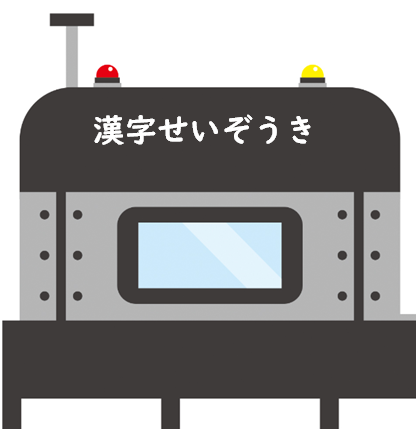 わかったかな？
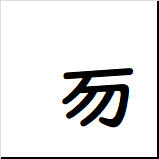 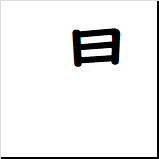 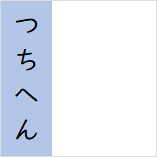 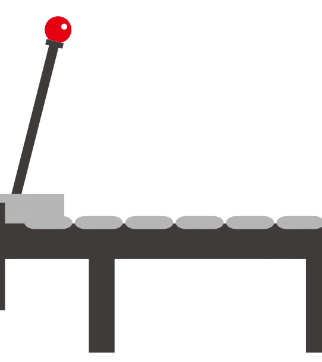 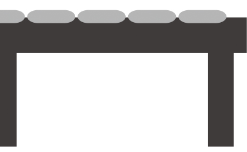 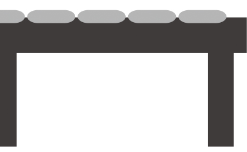 漢字せいぞう機
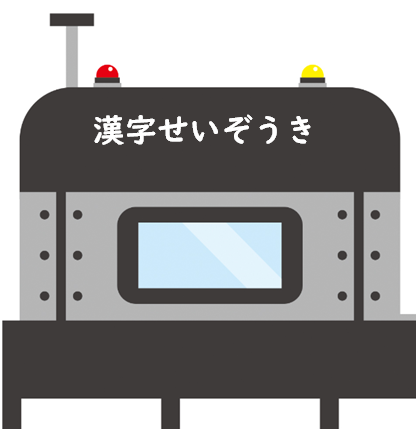 こたえ
場
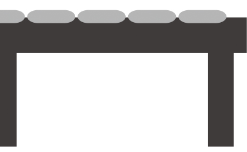 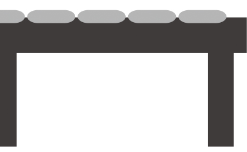 漢字せいぞう機
第　２　問
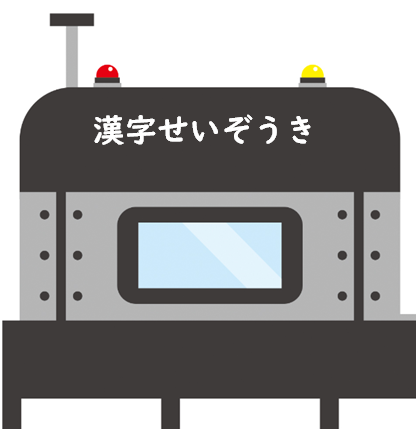 わかったかな？
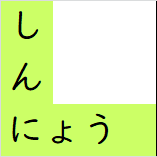 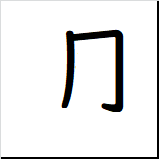 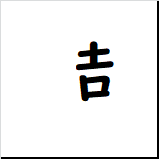 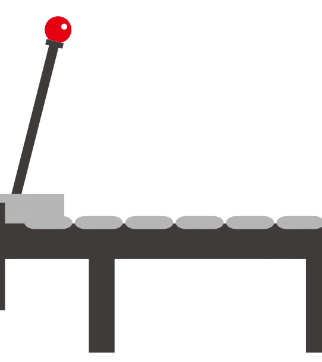 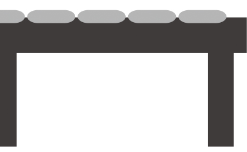 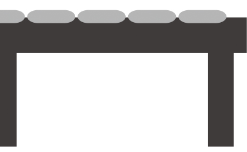 漢字せいぞう機
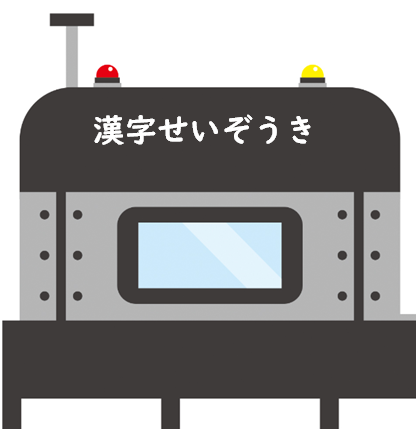 こたえ
週
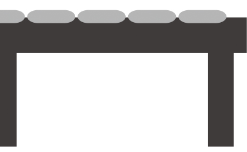 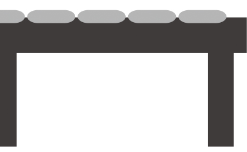 漢字せいぞう機
第　３　問
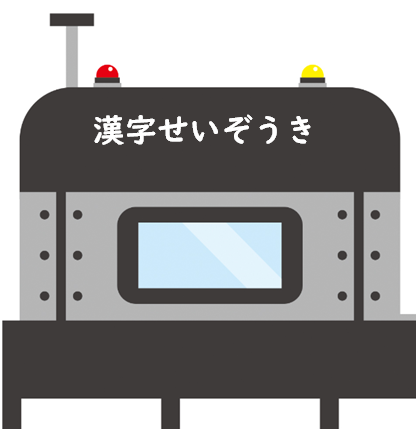 わかったかな？
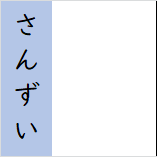 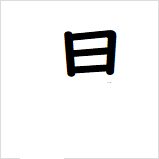 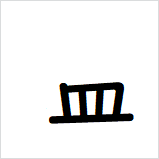 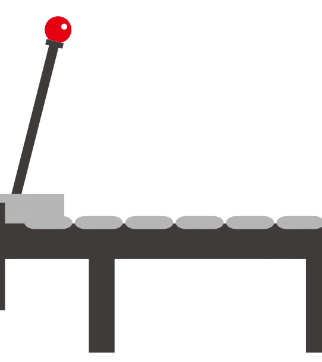 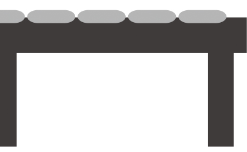 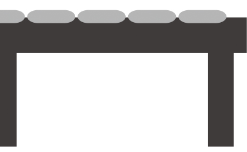 漢字せいぞう機
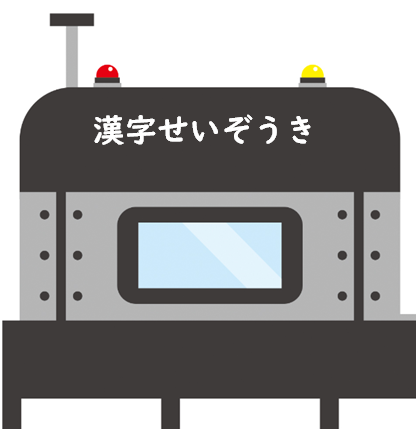 こたえ
温
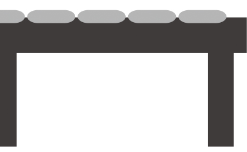 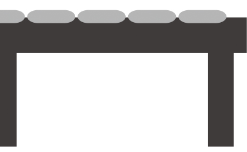 漢字せいぞう機
第　４　問
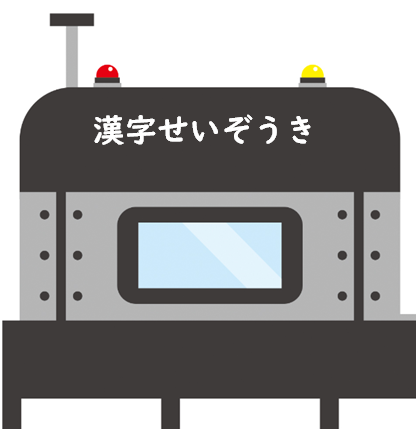 わかったかな？
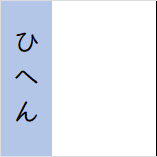 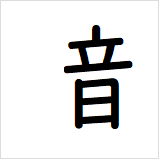 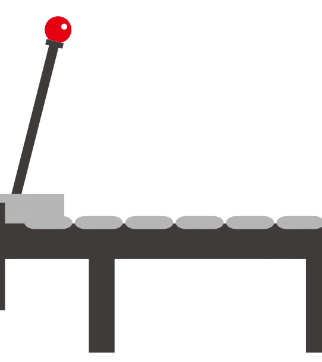 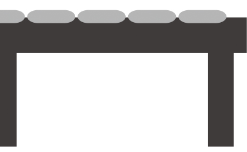 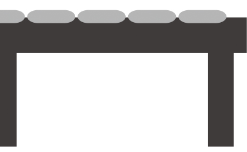 漢字せいぞう機
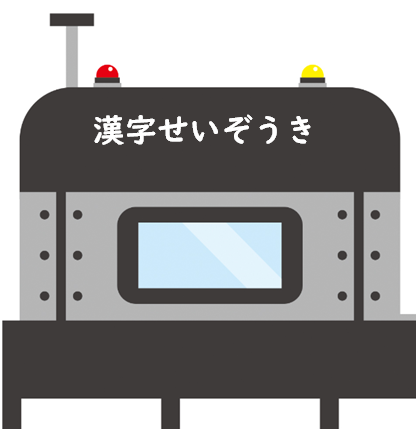 こたえ
暗
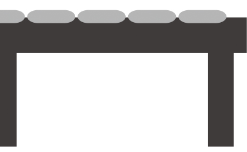 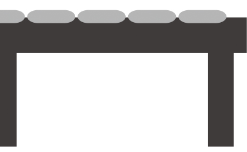 漢字せいぞう機
第　５　問
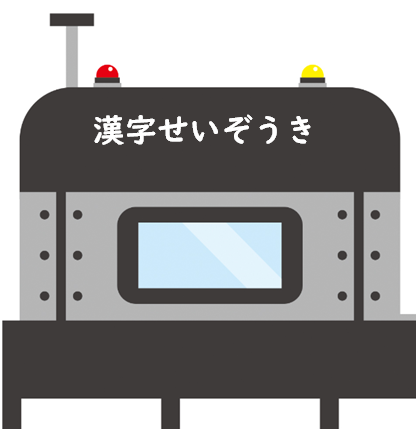 わかったかな？
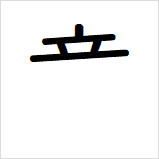 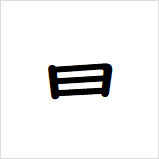 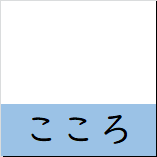 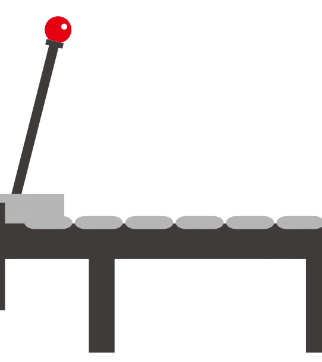 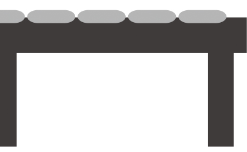 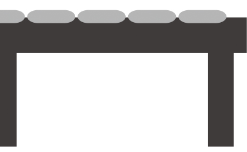 漢字せいぞう機
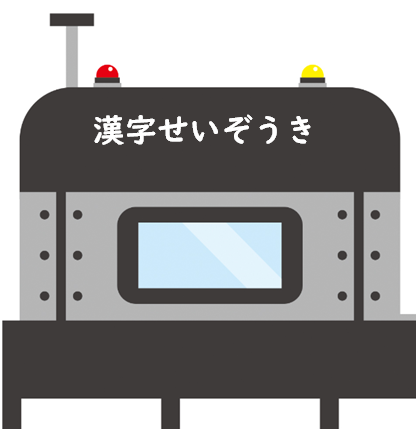 こたえ
意
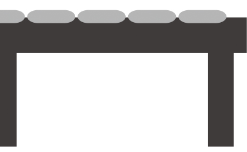 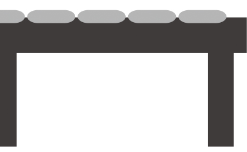 漢字せいぞう機
おしまい
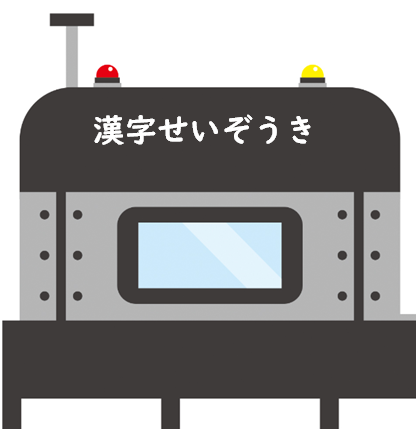 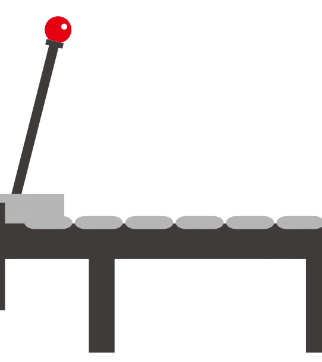 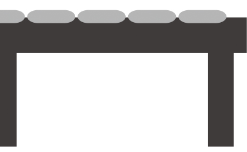 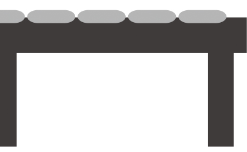 漢字せいぞう機